South lewis middle school summer school 2018
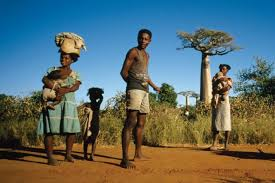 -The Amazing Race-
July 2- August 2 
@ South Lewis Middle School
Incoming 5th Graders to 9th Graders
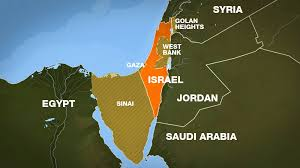 Location:  South Lewis Middle School

Dates:  	July 2 – August 2
	*NOTE:  No classes on Fridays or 7/4

Time:  8:15 AM–11:30 AM
*Transportation Provided
*FREE Breakfast and Lunch
*Learn About China, Israel, Greece, Madagascar, and Peru
*Make salt maps
*Go on virtual tours
Call the office to register!
Middle School:  315-348-2570
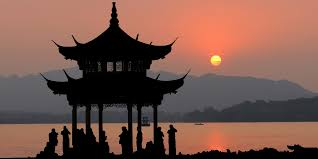 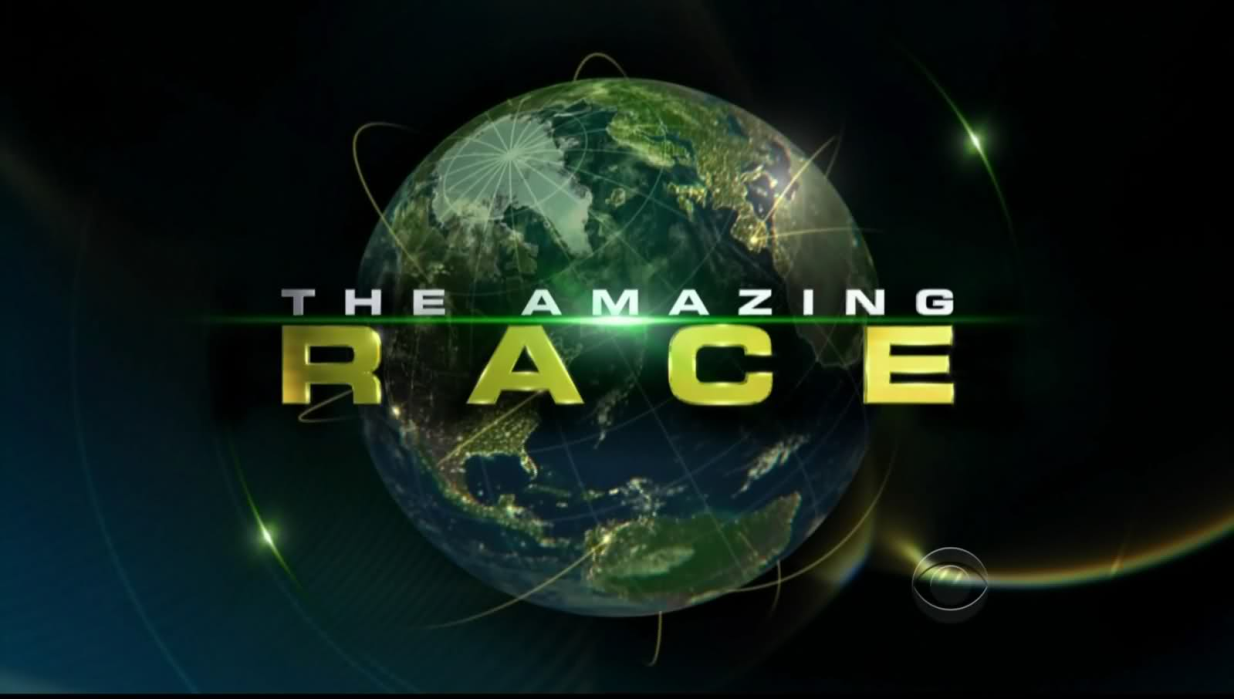 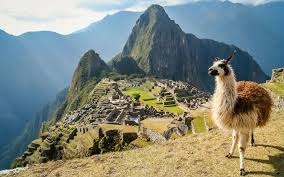 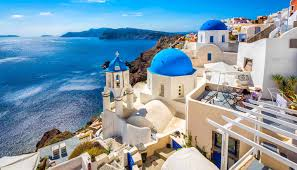